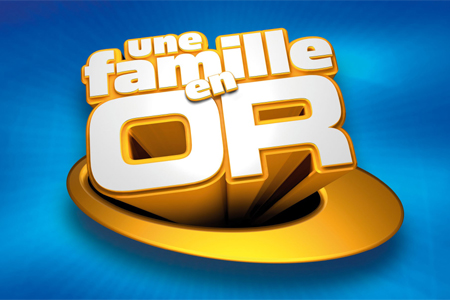 Que trouve t- on dans la poche avant d’une chemise?
50%
Un mouchoir
30%
Un stylo
10%
Un paquet de cigarettes
5%
Un téléphone portable
des lunettes
5%
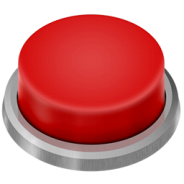